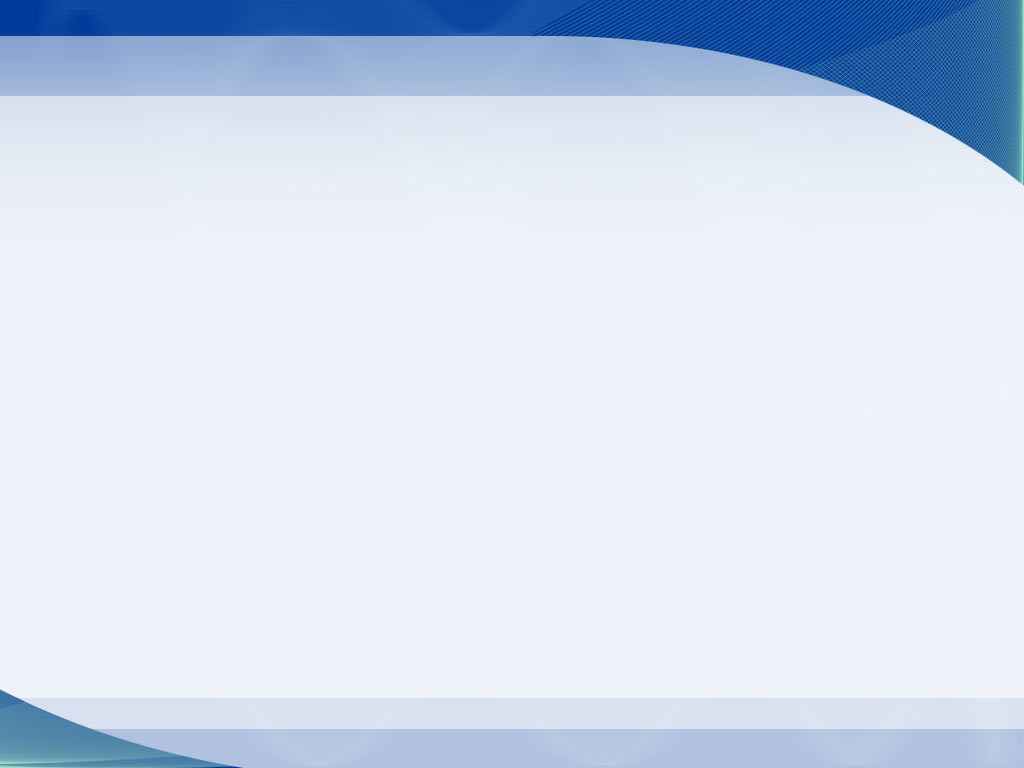 Tracing the global-local dimensions of UK higher education
Gareth Parry
University of Sheffield
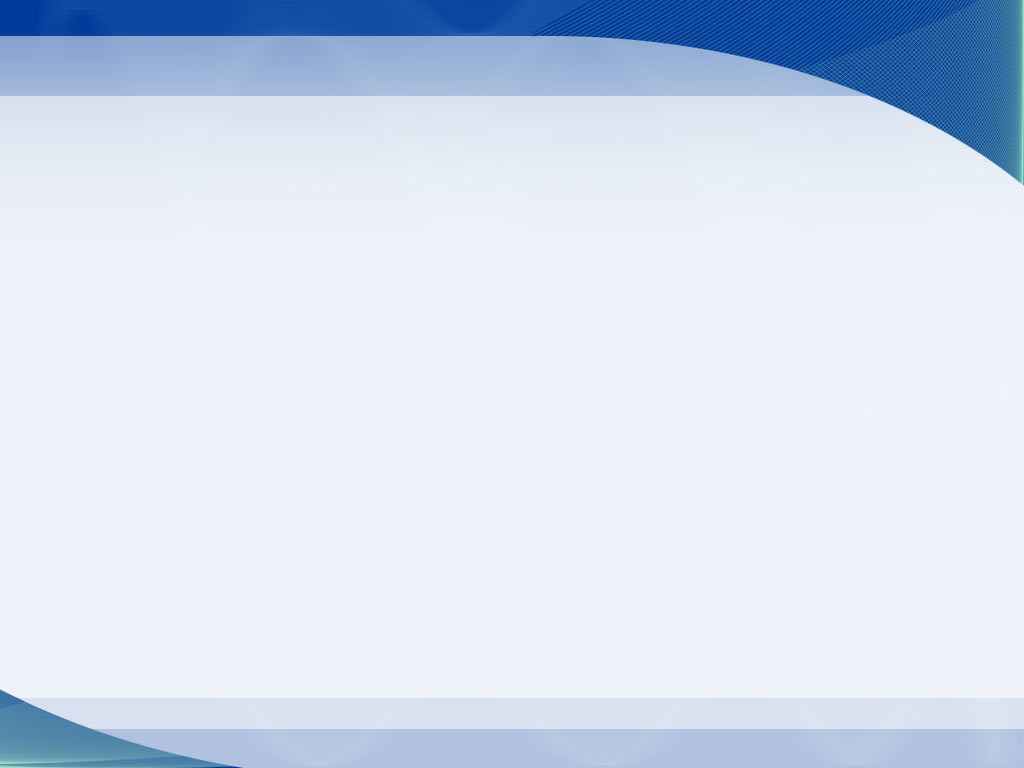 Outline
Project 3.1: Alternative, emerging and cross-
border UK provision, and its relationship with 
mainstream HE

Research questions + debates
UK HE: its overlapping and intersecting zones
Design: phases + methods
Alternative provision: the case of colleges

CI: Professor Gareth Parry g.w.parry@sheffield.ac.uk
RA: Dr Steve Hunt s.hunt@ucl.ac.uk
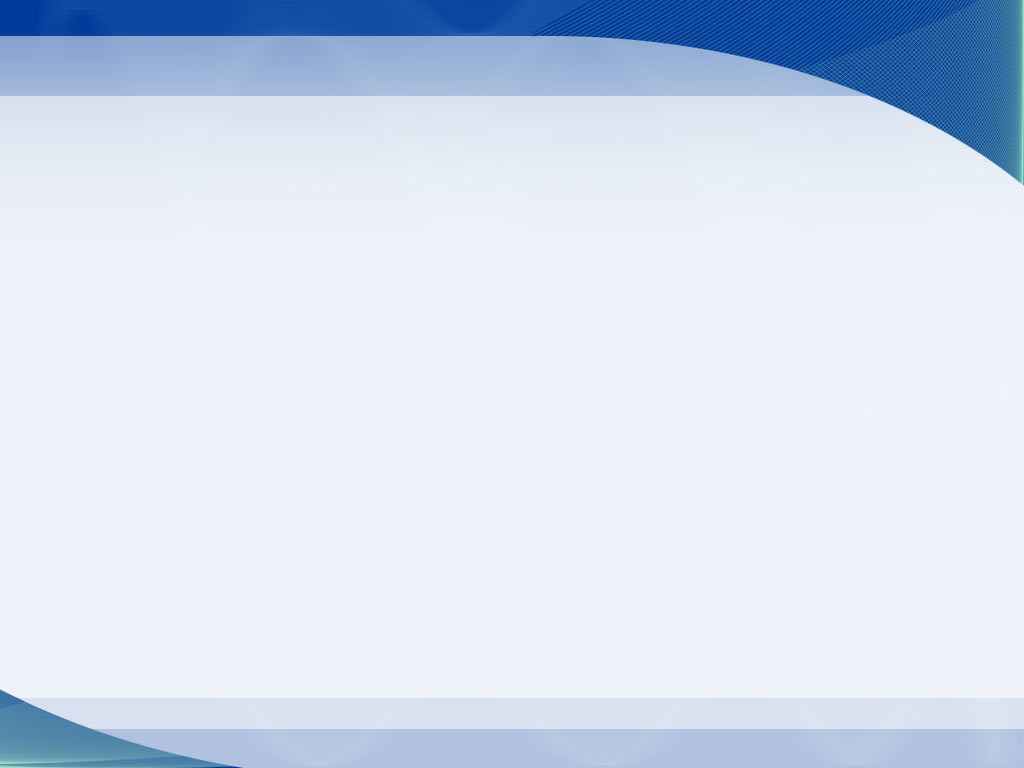 A (deceptively) simple question
How should the map of UK HE be drawn to comprehend its global-local dimensions?

What forms are taken by ‘alternative’ provision?
What are its relationships to ‘mainstream’ provision?
With what implications for the distribution and mobility of students?
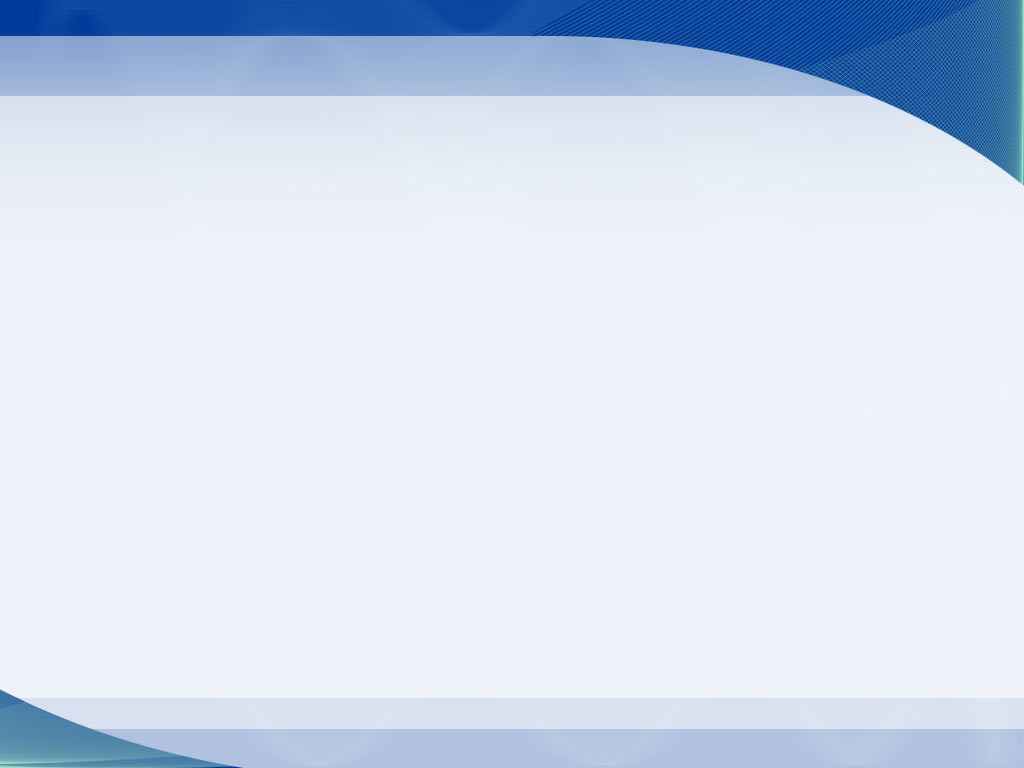 Policy-theory debates, old + new
the forms of diversity appropriate to mass and universal access
the relationship of system structures to levels and patterns of social inequality
the subversion of systems and rise of global universities
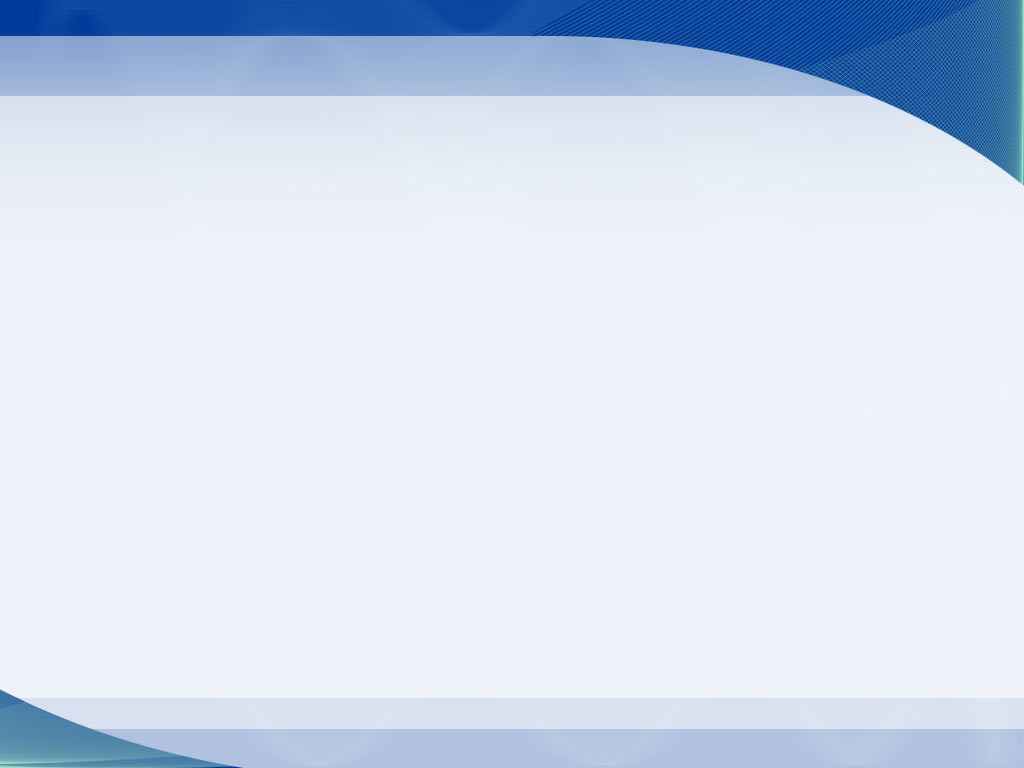 ‘Mainstream’
Core territory:
a designated sector of publicly funded HE institutions
dominated by large multifaculty multipurpose universities
taking the bulk of demand (domestic + international)
‘a controlled reputational range’ (Watson)
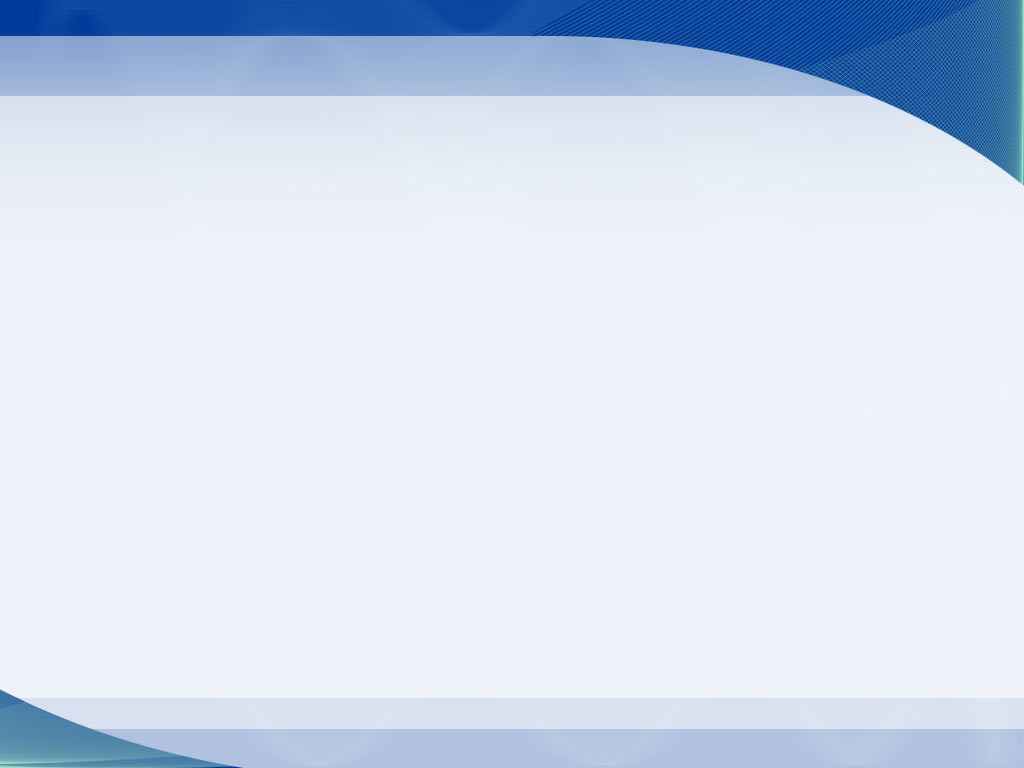 ‘Alternative’
Provision leading to HE qualifications and
credits awarded by UK authorities offered:

offshore, by partner institutions or branch campuses or distance/online providers
by privately funded providers
by further education colleges
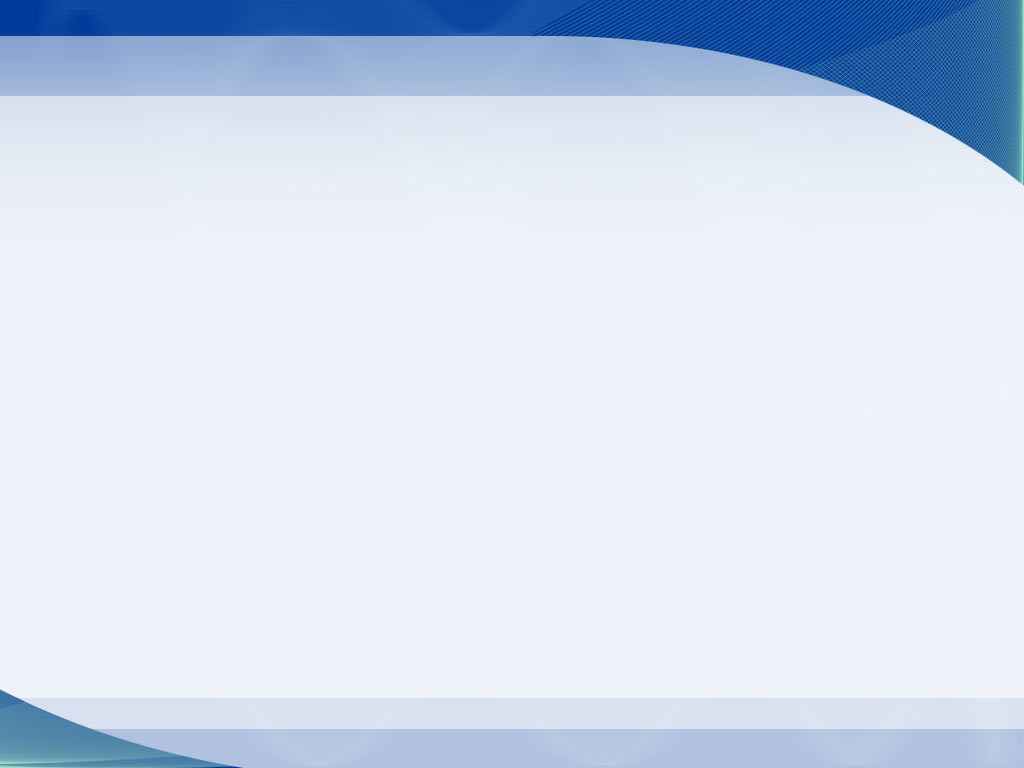 No comprehensive mapping
Why?
hidden history (private + distance)
written out (college)
regulatory reach (private)
separate (discordant and uneven) reporting
clumsy (standard) categories
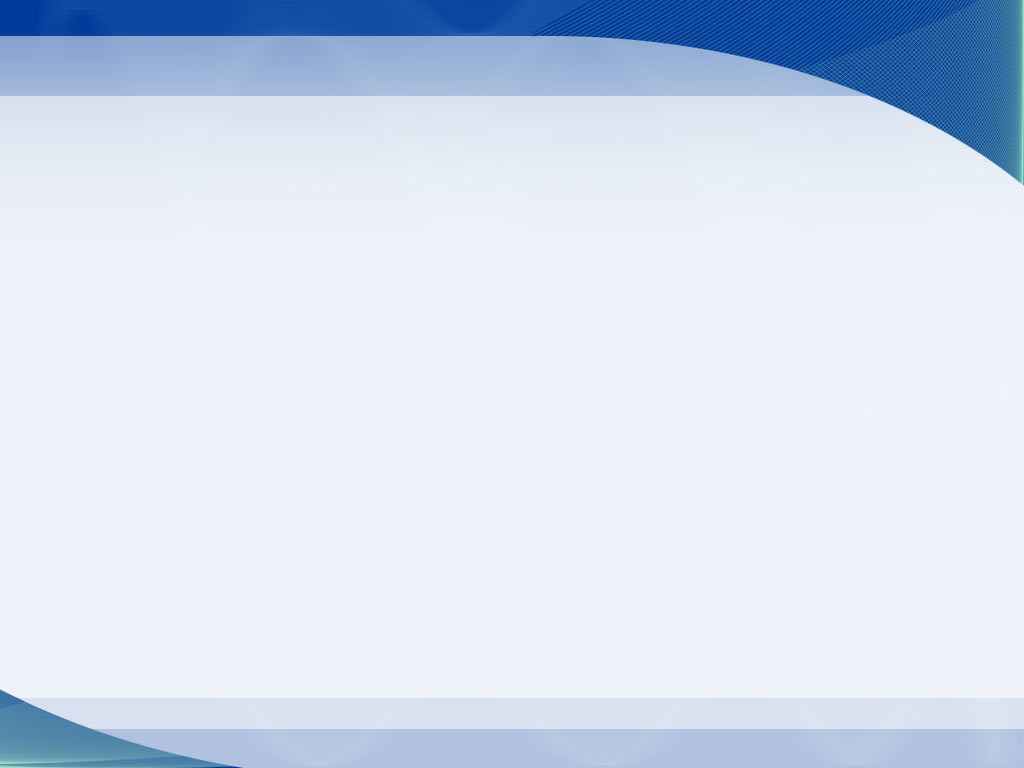 Tracing global-local dimensions
Why?
missing numbers + activities
policy understanding: system-institution configurations and dynamics
base for academic inquiry (comparative and conceptual)
change thinking
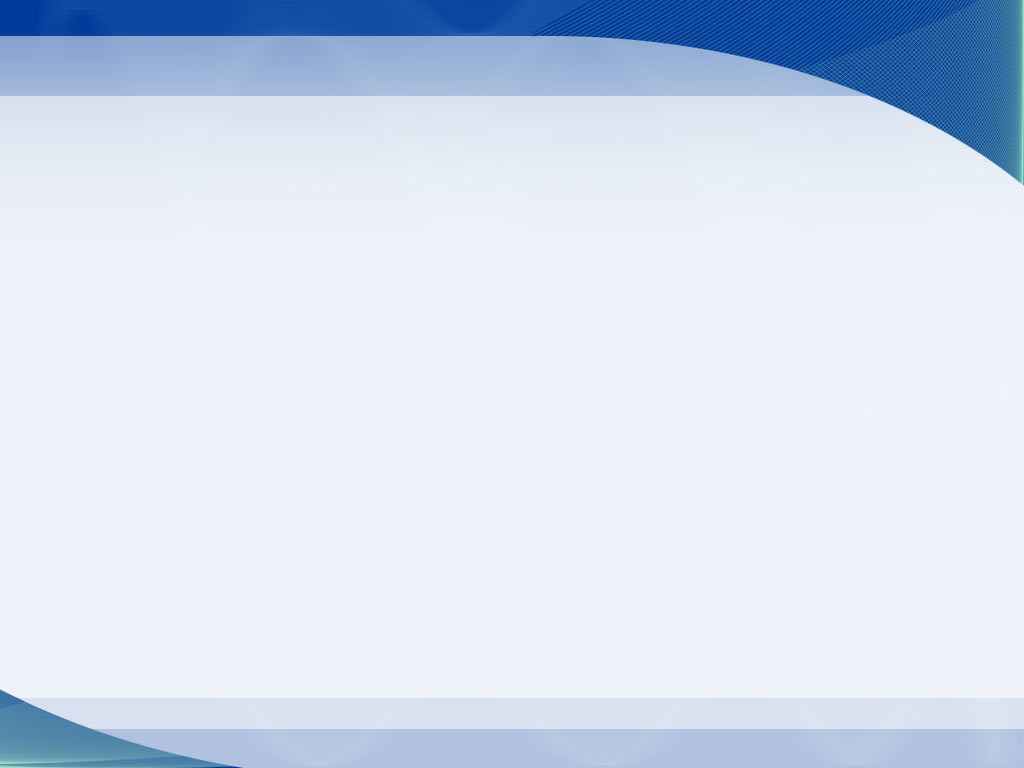 Three distributed zones
Offshore
Total UK HE = 3,020,000+
350,000+
[distance, collaborative, branch campus]
2,300,000
[160 HEIs]
Private
College
160,000+
[670+ providers]
210,000
[290 FECs]
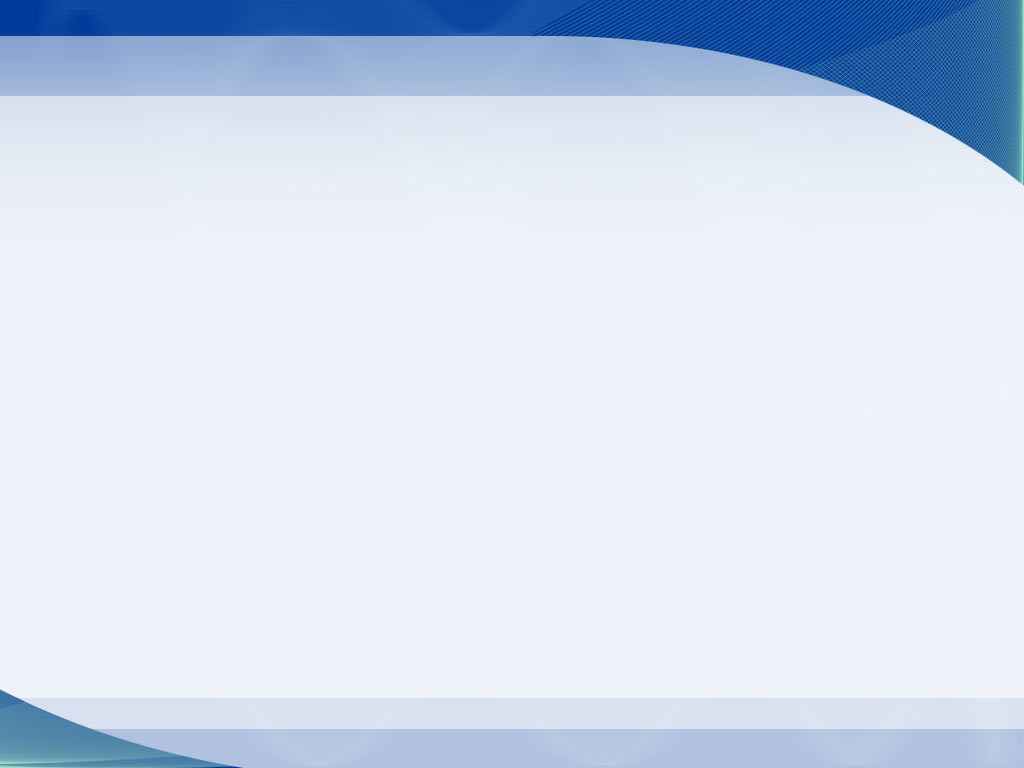 Three zones, shared features
dependency (on ‘mainstream’)
heterogeneity (courses, students, modes)
specificity (subjects, levels, settings)
complexity (forms, relations)
volatility (conditions, markets)
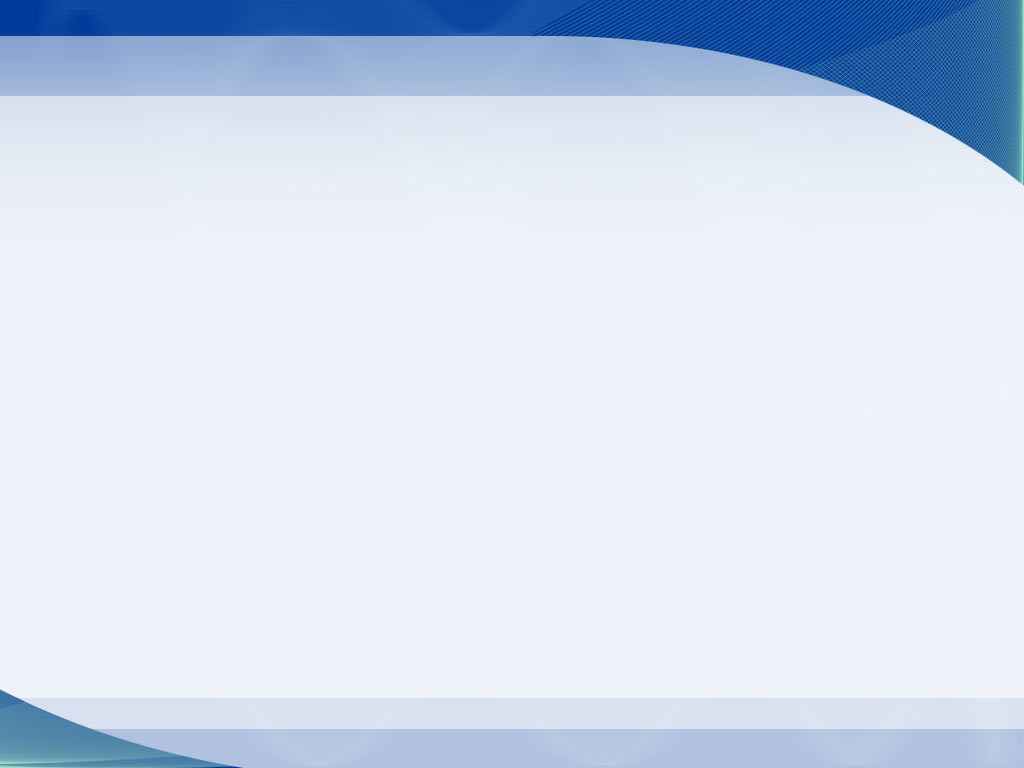 Phases and methods
I Literature reviews
II Survey of private providers
III Analysis of administrative datasets
IV Case studies
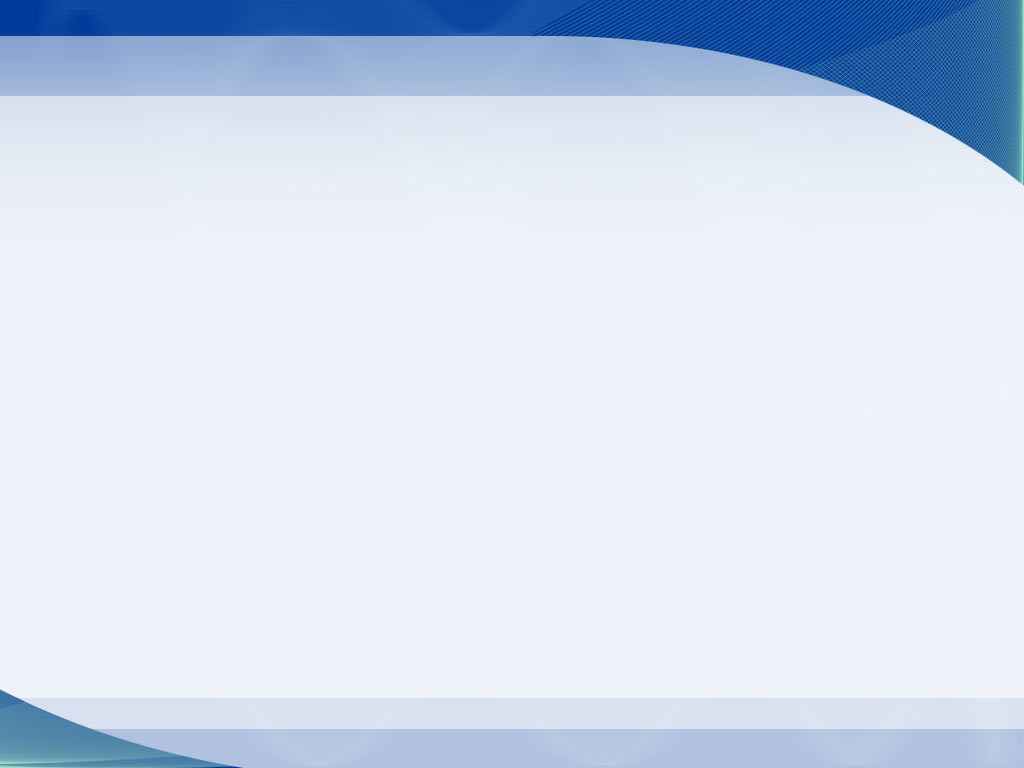 Colleges (England): forms
locally distributed (280+ colleges)
mixed-sector (HE always a minority)
usually small pockets (vocational + work-focused)
largely sub-bachelor (UG + higher-level)
mainly part-time (60%)
domestic
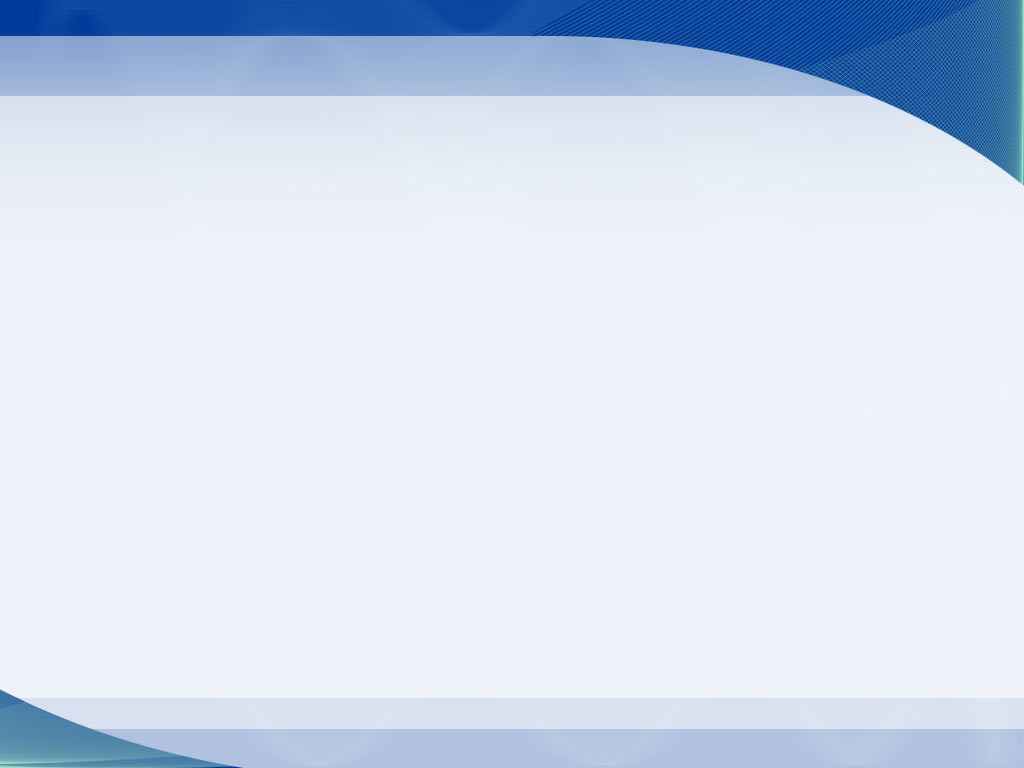 Colleges (England): relations
competitive + collaborative (especially with post-1992 universities)
validation by individual universities and examination/awarding bodies
multiple funding routes: direct, indirect (with 60+ HE institutions), full-cost
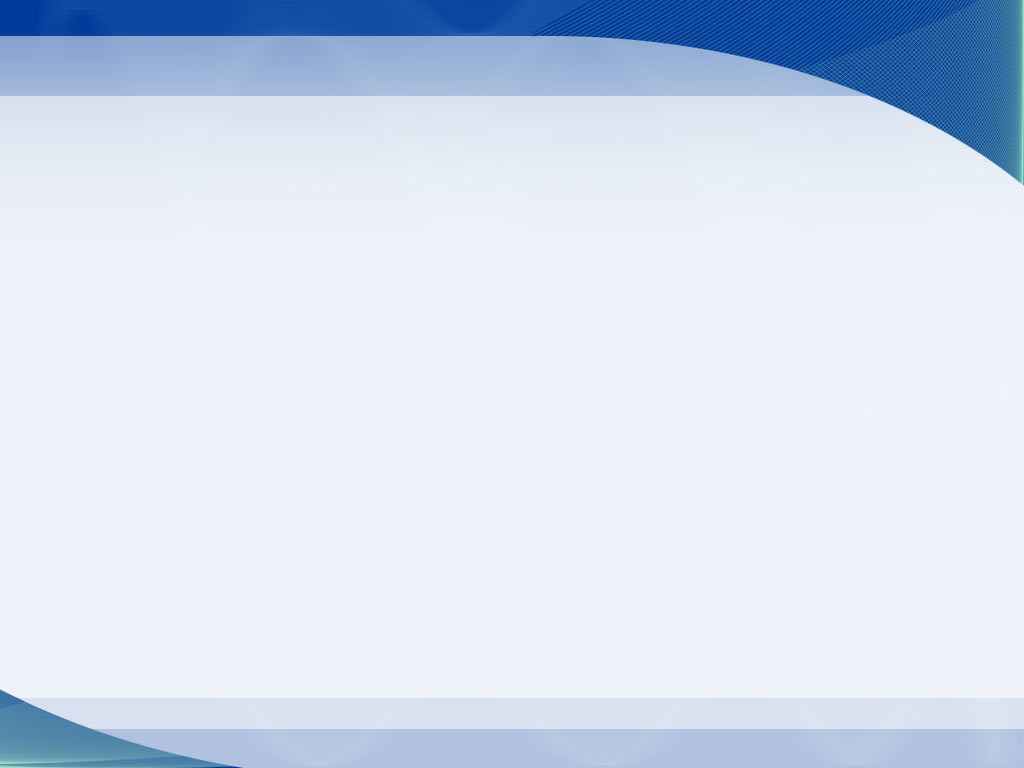 Colleges (England): policies
localisation 
diversification 
engagement (employer) 
participation (wider) 
progression 
expansion 